© 2020 Quartz Health Solutions, Inc. This PowerPoint is considered confidential and proprietary, and may only be distributed with prior written permission from the Quality Management and Population Health (QMPH) and Legal Departments at Quartz Health Solutions, Inc. The QMPH department can be reached at (866) 884-4601. Statements contained in these materials do not constitute medical advice. Individuals should consult with their doctor for healthcare questions and advice. Quartz is a management and administrative services company which provides services for Quartz Health Benefit Plans Corporation, Quartz Health Plan Corporation, Quartz Health Plan MN Corporation, and Quartz Health Insurance Corporation.
Good Night, Sleep Tight
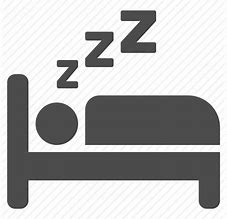 “Good Night, Sleep Tight!”
Good Night, Sleep Tight
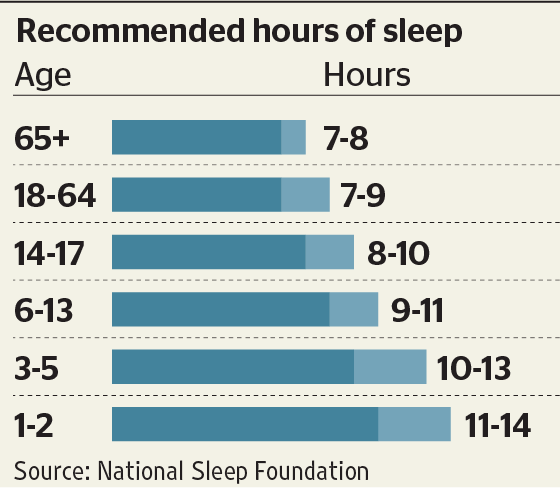 How much sleep is “enough”?
3
Why you need that much sleep and what happens if you do not get enough sleep
Good Night, Sleep Tight
What can hinder getting enough sleep
Overview
Tips for better sleep
Benefits of getting adequate sleep
Good Night, Sleep Tight
Drivers who are tired cause more than 80,000 motor vehicle accidents and about 850 deaths each year!
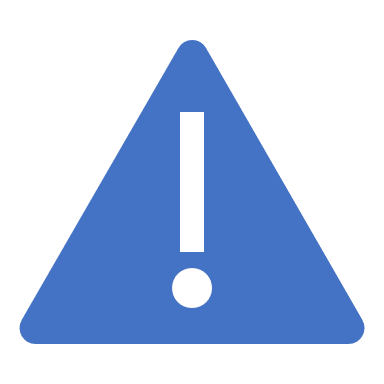 Did you know?
5
Physical & mental health
Good Night, Sleep Tight
Relationships
Productivity
Memory
What is the Risk?
Increased appetite – weight gain
Greater risk of diabetes
Sickness
Safety at work and driving
Good Night, Sleep Tight
Driving drowsy 
is just as 
dangerous 
as driving drunk!
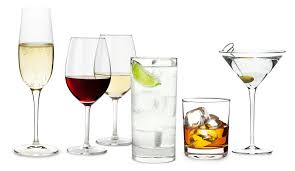 Did you know?
7
Good Night, Sleep Tight
Signs of Sleepiness
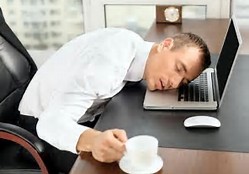 Apathy
Slowed speech
Inability to multitask 
Hallucinations
Micro-sleeps 
   5-10 seconds of “nodding off”
8
Good Night, Sleep Tight
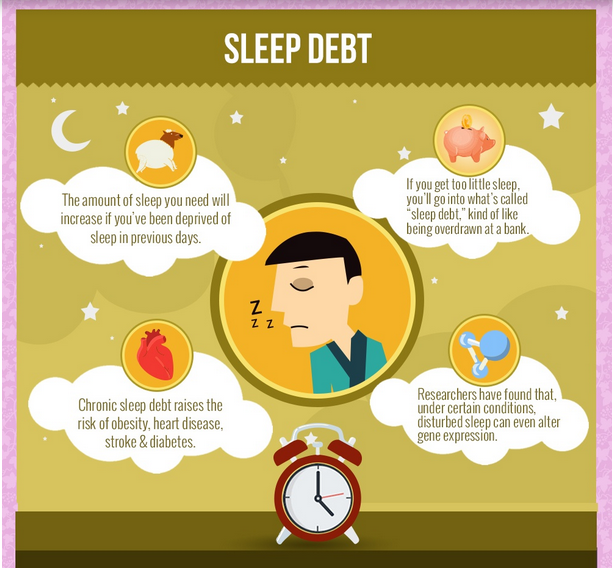 9
Good Night, Sleep Tight
Sleep Self-AssessmentAnswer “TRUE” or “FALSE” to the following 5 statements
1.  I go to bed and wake up at about the same time each day.

TRUE  or  FALSE
10
Good Night, Sleep Tight
2. I do not drink caffeinated beverages within a couple hours of bedtime.

TRUE  or  FALSE
Sleep Self-Assessment
11
Good Night, Sleep Tight
3.  My sleep environment is free of distractions (pets, cell phone, television, computer, snoring partner, lights).

TRUE  or  FALSE
Sleep Self-Assessment
12
Good Night, Sleep Tight
4.  It takes me less than 30 minutes to fall asleep at night.

TRUE  or  FALSE
Sleep Self-Assessment
13
Good Night, Sleep Tight
5.  I exercise for at least 30 minutes at least 4 days per week.

TRUE  or  FALSE
Sleep Self-Assessment
14
Good Night, Sleep Tight
If you answered “FALSE” 
to any of those 5 statements 
you may not be getting enough sleep, which can affect 
your quality of life.
Sleep Self-Assessment Results
15
Good Night, Sleep Tight
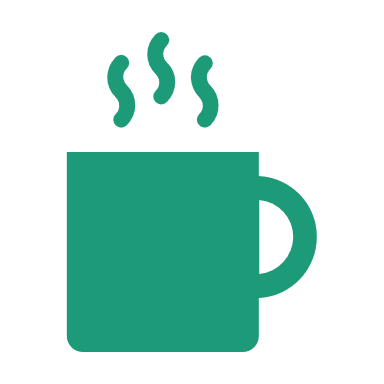 Stimulants such as caffeine (coffee, soda, energy drinks) cannot make up for the effects of severe sleep deprivation.
Did you know?
16
Good Night, Sleep Tight
High blood pressure
Emotional disorders (anxiety, depression, bipolar disorder)
Obesity 
Diabetes
Alcohol and drug abuse
What disrupts sleep?
Good Night, Sleep Tight
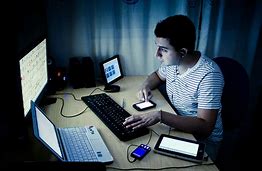 What disrupts sleep?
Digital Toxicitydecreases melatonin
18
Good Night, Sleep Tight
Reducing Digital Toxicity
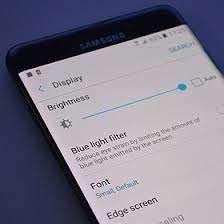 Protect Yourself & Your Sleep
Keep screen devices out of the bedroom
TV
Computer/tablet
Cell phone
Turn on blue light filter on devices such as computers and cell phones
Read a book (not on a device)
19
Good Night, Sleep Tight
Some medications may interfere with sleep. 

(Check with your doctor.)
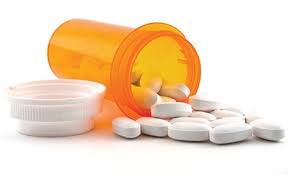 Did you know?
20
Good Night, Sleep Tight
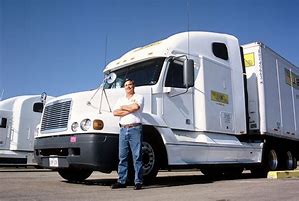 Who is at risk?
Groups that are at particular risk for sleep deprivation
Night shift workers
Physicians 
Truck drivers 
Parents
Teenagers
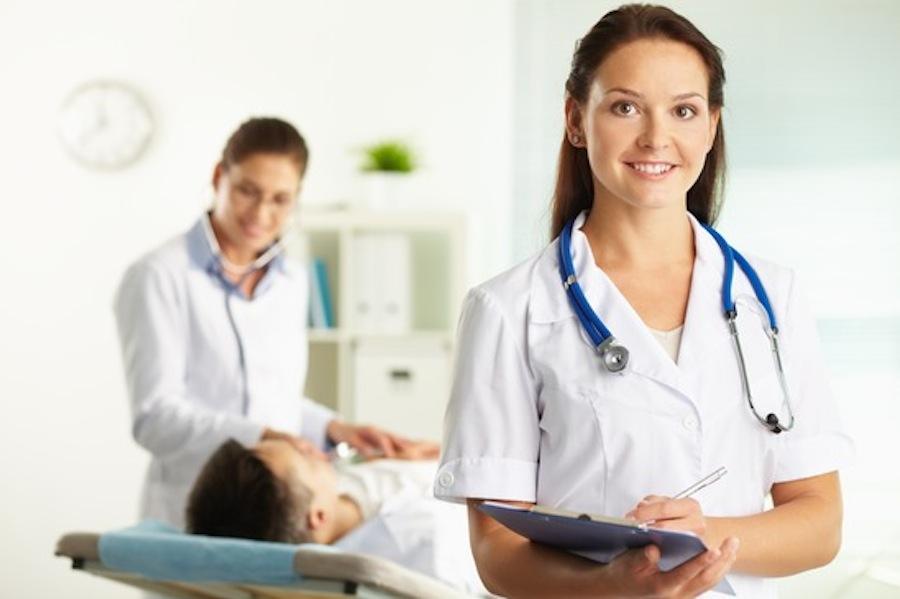 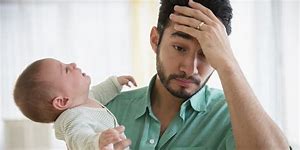 21
Good Night, Sleep Tight
Tips for Better Sleep
Stick to a similar sleep / wake schedule each day
Avoid heavy meals near bedtime 
Avoid caffeine near bedtime
Limit daytime naps
Do not bring electronic devices into the bedroom
Include physical activity in your daily routine
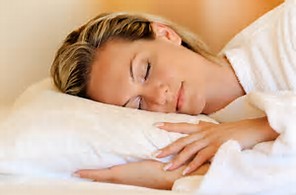 22
Good Night, Sleep Tight
Tips for Better Sleep
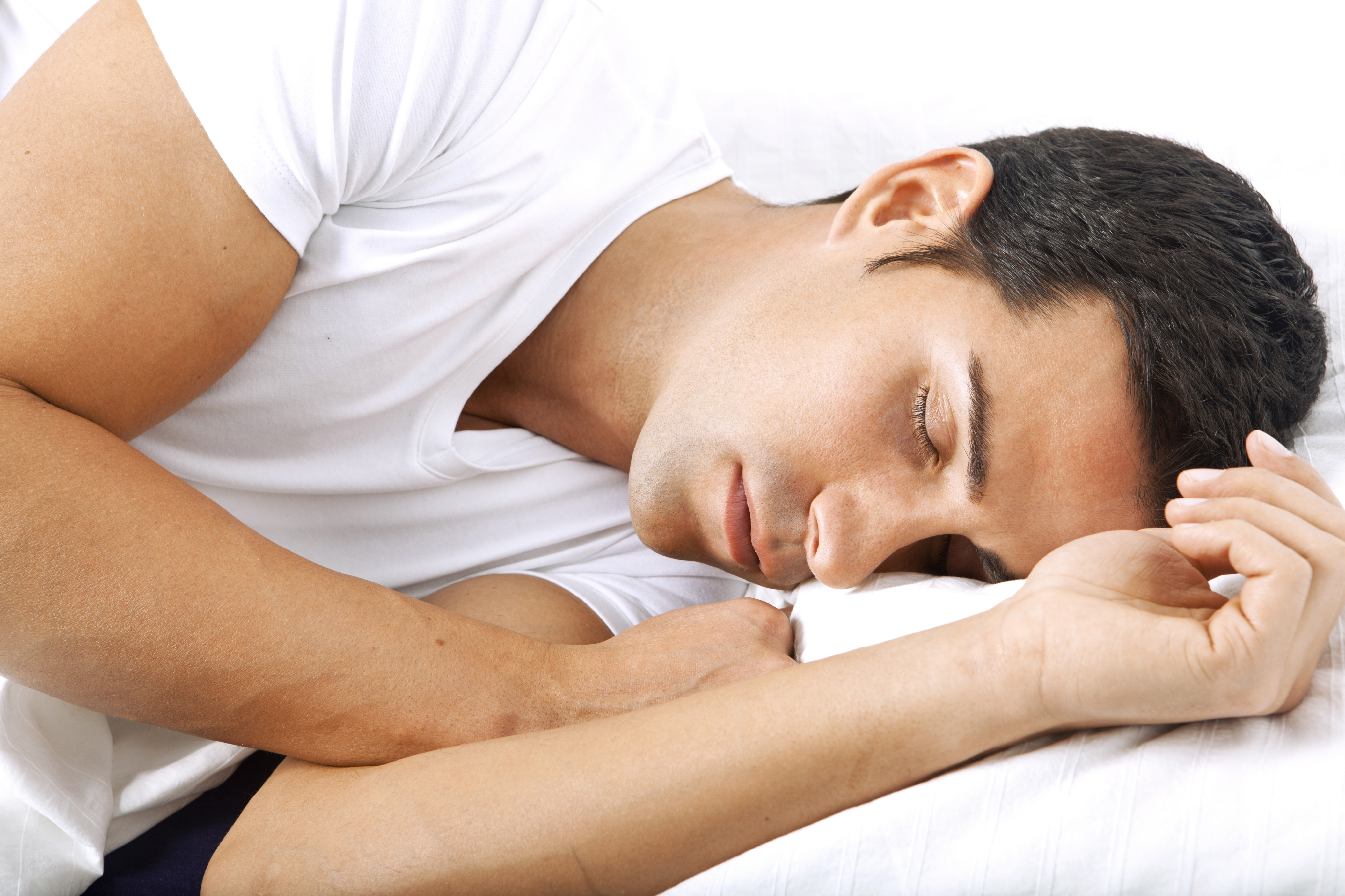 Create a restful environment
Cooler bedroom temperature at night
Darkened room
Manage worries
Keep a notepad & pen next to your bed to jot down your thoughts
Meditation
23
Good Night, Sleep Tight
Tips for Better Sleep
Minimize the use of prescription sleep aids. 
Consume a serving of any of the following foods close to your bedtime: kiwi, walnuts, almonds, peanut butter, or tart cherry juice. 
Cut back on your dietary sodium.
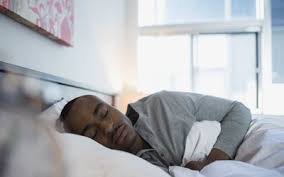 24
Good Night, Sleep Tight
Sources

https://www.webmd.com/sleep-disorders/guide/sleep-requirements

https://www.healthypeople.gov/2020/topics-objectives/topic/sleep-health

http://www.apa.org/topics/sleep/why.aspx

https://medicalxpress.com/news/2014-01-mistimed-disrupts-rhythms-genes-humans.html

https://www.webmd.com/sleep-disorders/features/power-down-better-sleep#1

https://www.mayoclinic.org/healthy-lifestyle/adult-health/in-depth/sleep/art-20048379

http://drannwellness.com/how-to-improve-your-sleep/
Thank you for joining us:
“Good Night, Sleep Tight!”